Апатиты
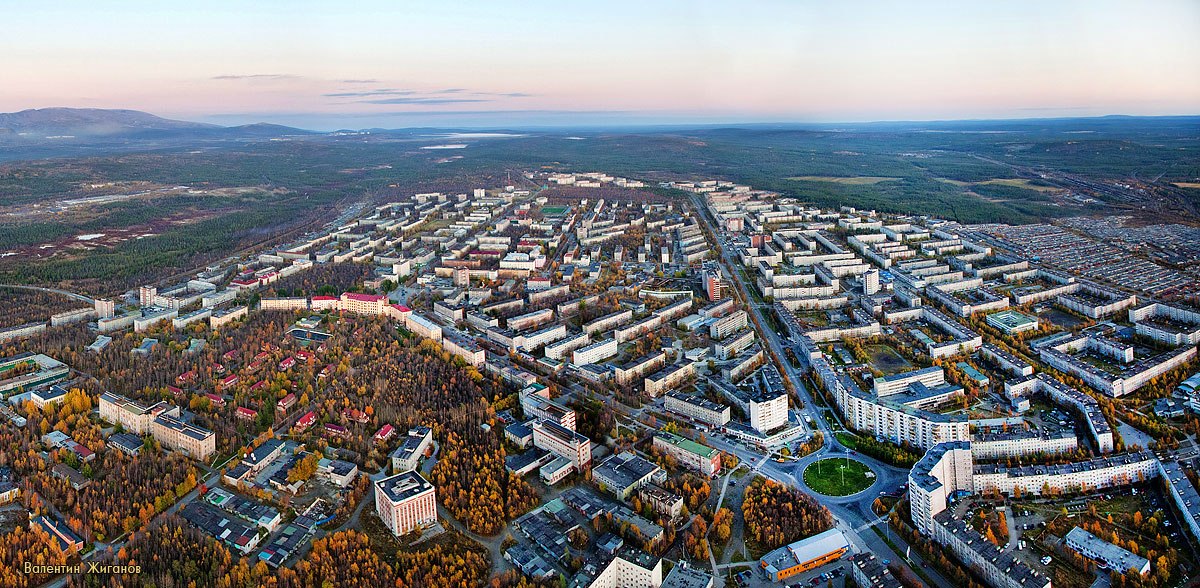 Общая характеристика
Начало городу Апатиты положил станционный домик, построенный в 1916 году на железнодорожном разъезде Белом. 
В 1930 году по соседству появилась станция Апатиты, откуда шел прямой путь в дикие ущелья Хибинских гор, к месторождениям минерала — камня плодородия. Его латинское название «апатит» стало именем прекрасного северного города. 
7 июля 1966 года станция Апатиты и близлежащие рабочие поселки были преобразованы в город.
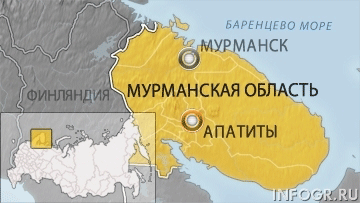 Символика г.Апатиты
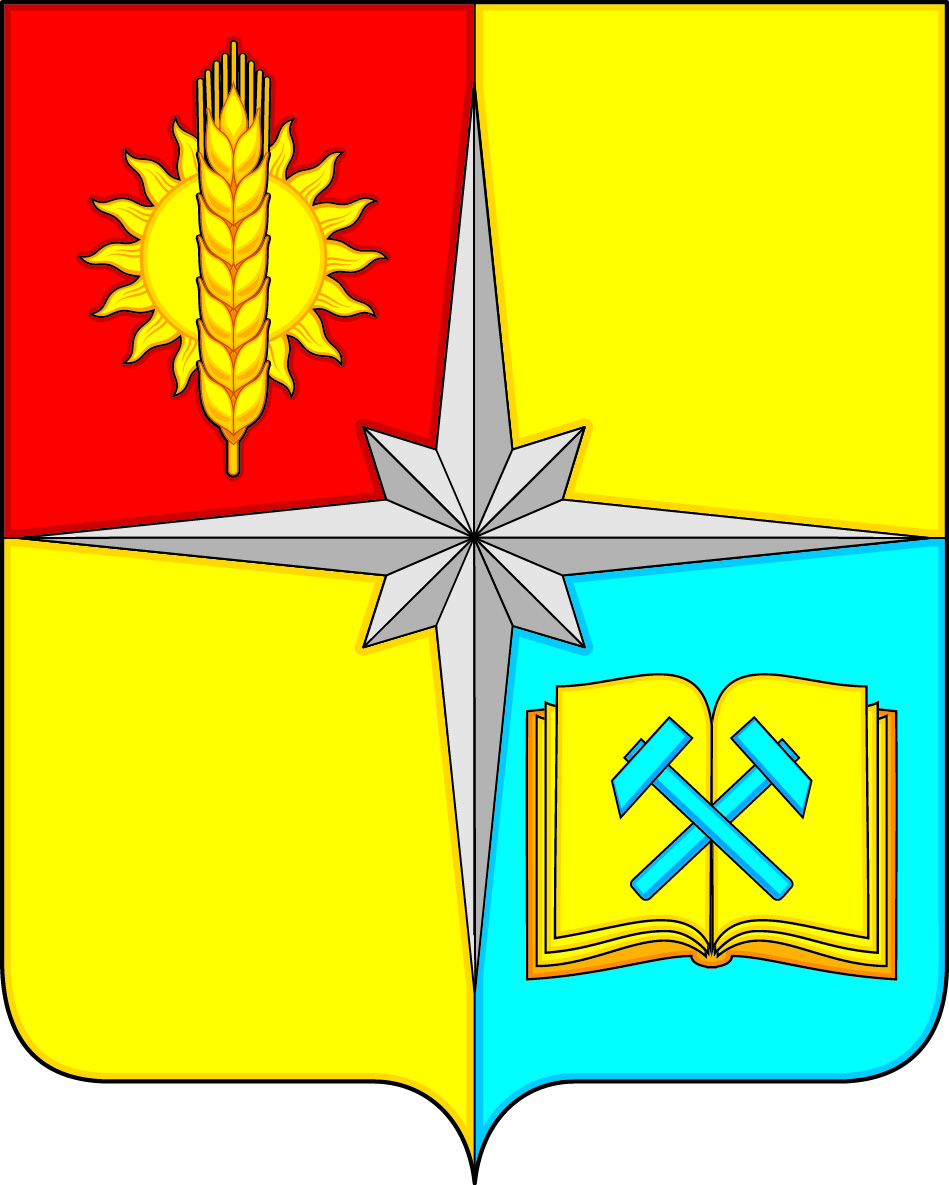 Символом города Апатиты является его герб.
Герб утвержден 2 октября 1973 года.
Серебряная звезда в виде «Розы ветров» - символ первооткрывателей и романтиков, геологов и туристов, характеризует молодой город Апатиты как город, находящийся всё время в пути, в развитии, в поиске.
Символика г.Апатиты
Флаг города Апатиты представляет собой прямоугольное двухстороннее полотнище с отношением ширины к длине 2:3, составленное из 4-х равных прямоугольных частей красного и желтого цвета вверху и желтого и голубого цвета внизу.
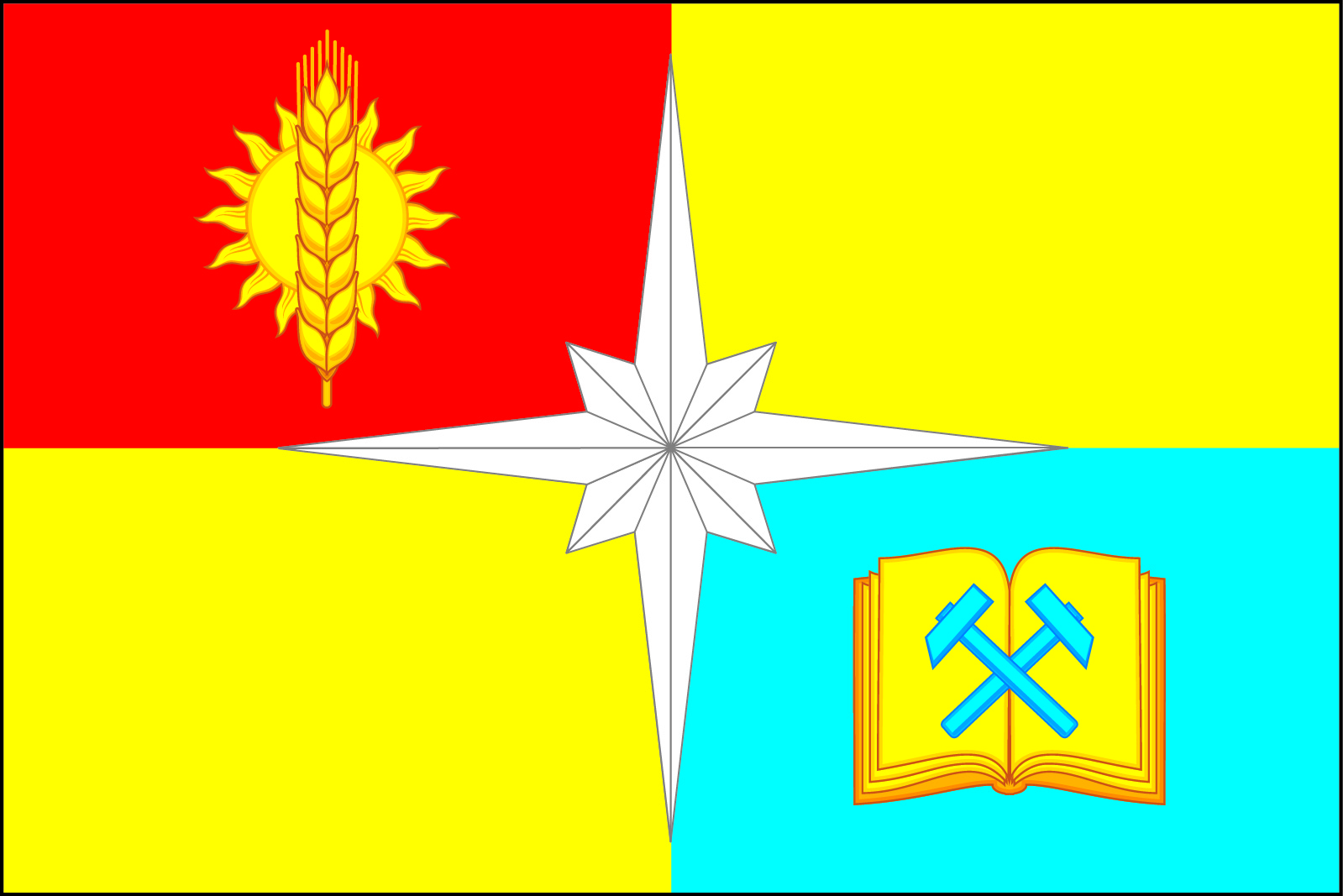 Достопримечательности
Минералогический музей геологического института Кольского научного центра РАН.
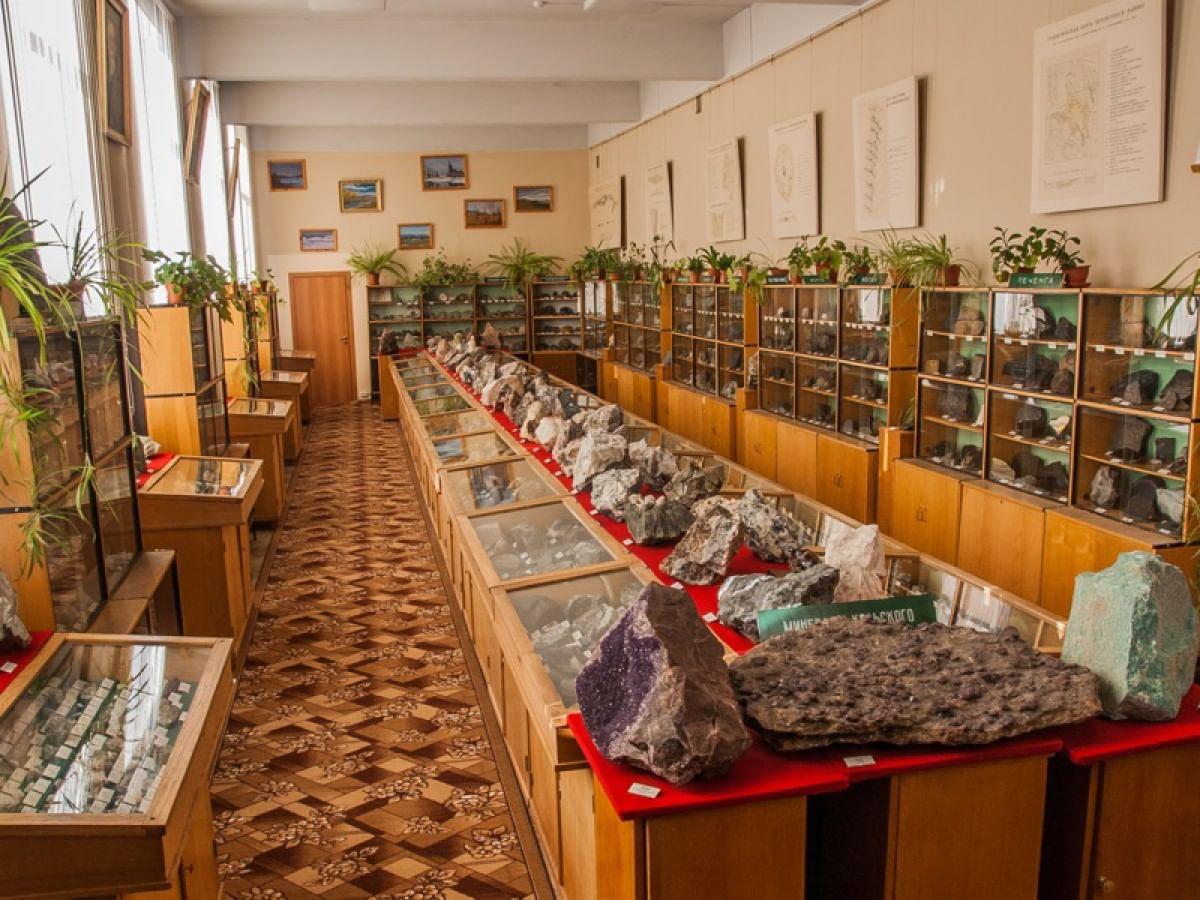 Достопримечательности
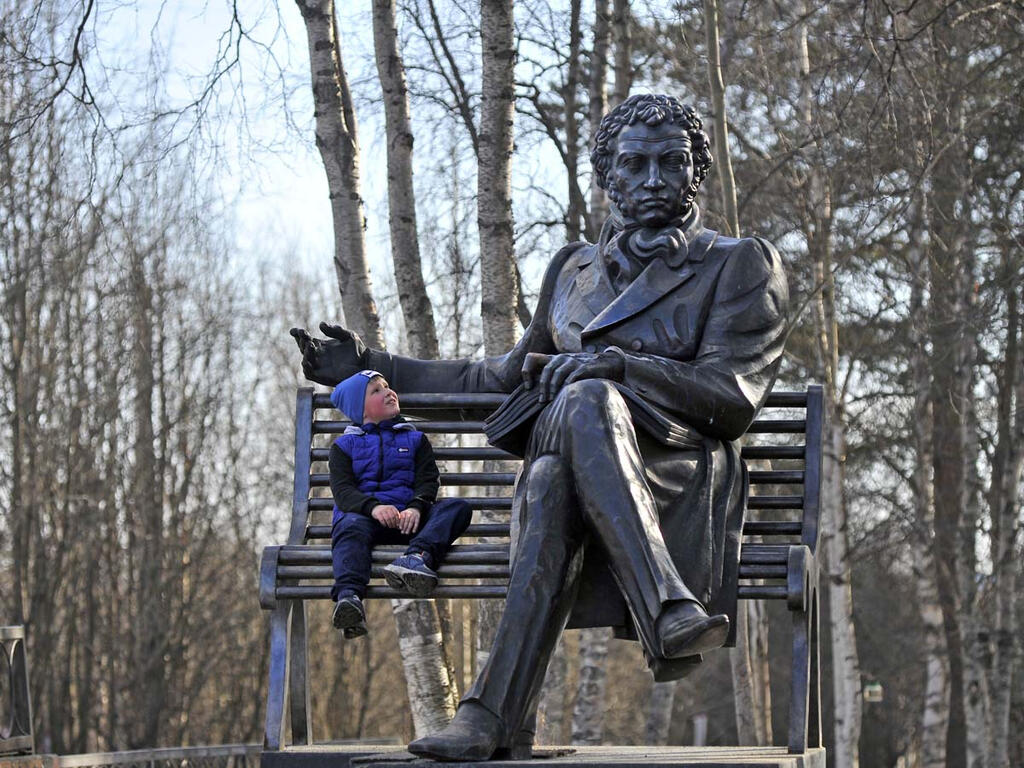 Памятник выдающемуся русскому поэту Александру Сергеевичу Пушкину в городе Апатиты. Расположен в сквере им. А. С. Пушкина. Был возведен в 2017 году.
Достопримечательности
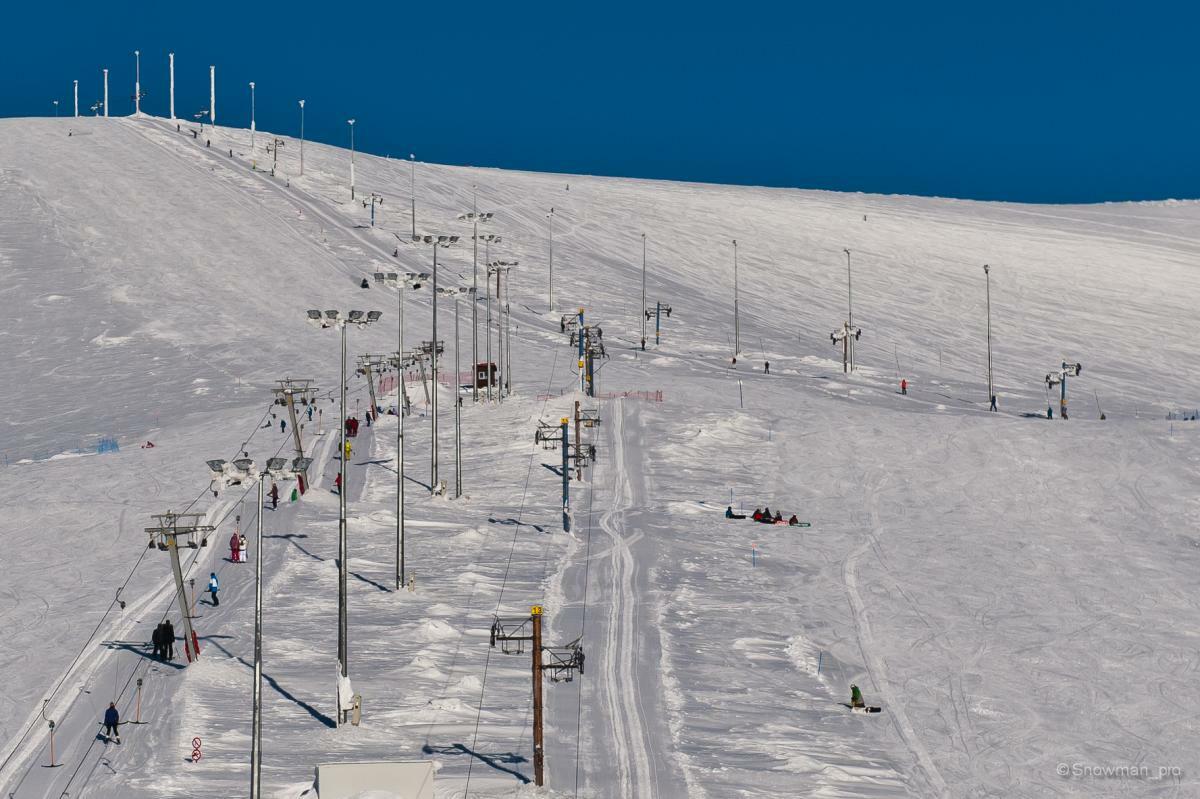 Учебная горнолыжная трасса
Достопримечательности
Церковь Святых новых мучеников и исповедников Российских
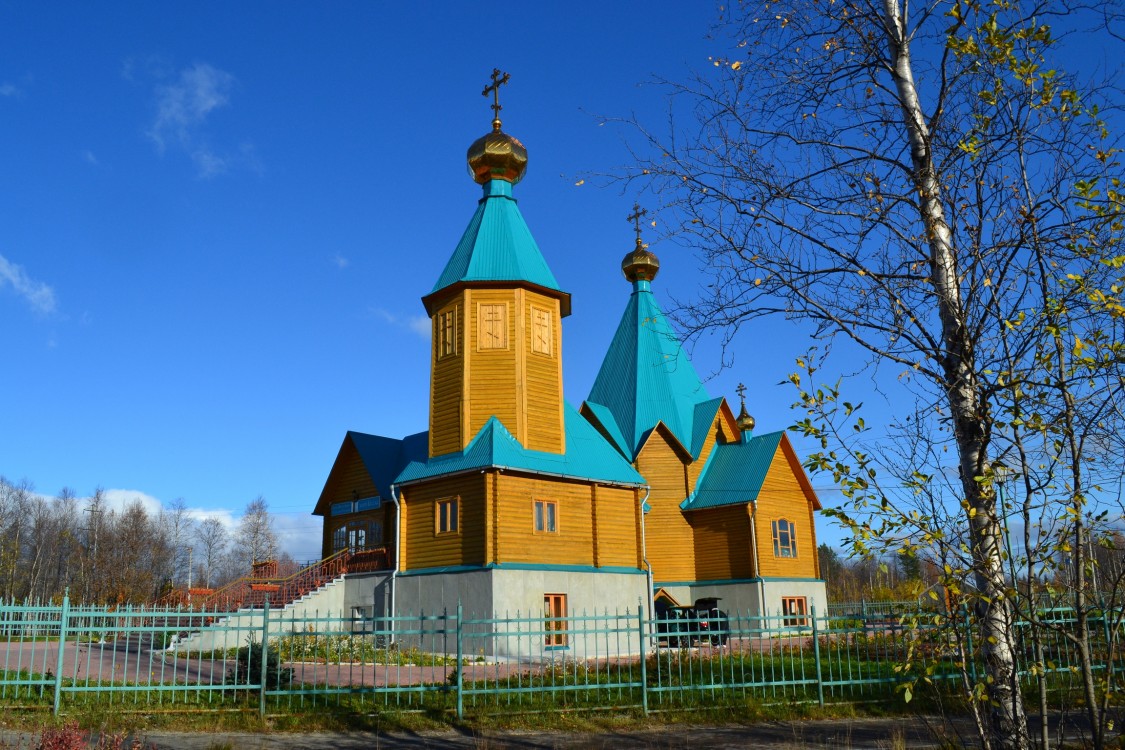 Достопримечательности
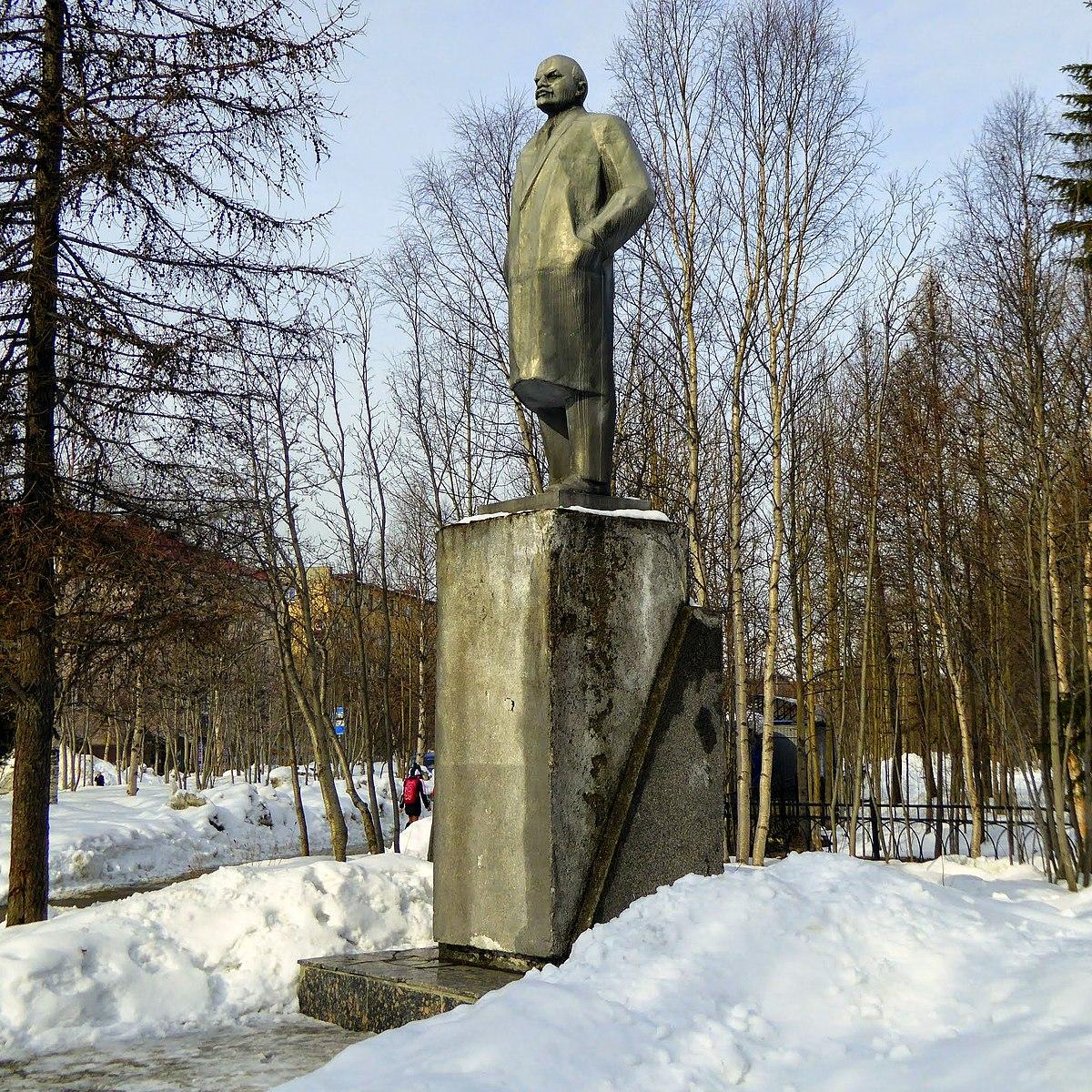 Памятник В.И Ленину расположен на центральной площади города — площади Ленина у городской администрации.
Достопримечательности
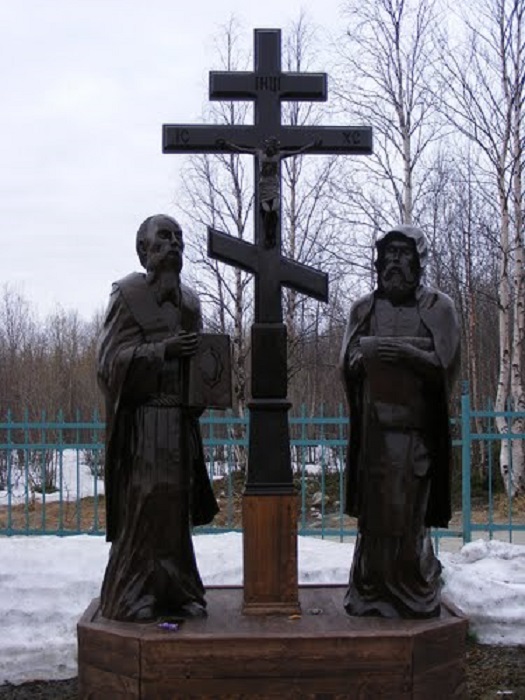 Памятник православным проповедникам и составителям славянской азбуки был установлен в городе осенью 2009 года, по соседству с храмом Исповедников и Новомучеников Российских.
Памятные события
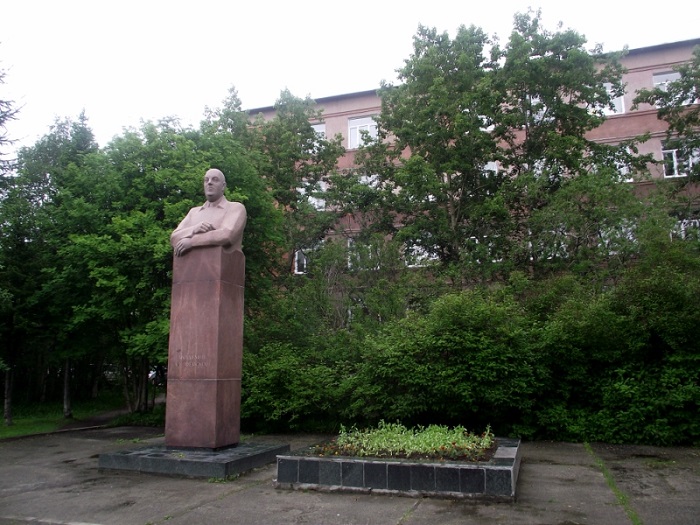 Большой вклад в развитие всего Кольского полуострова, и в том числе города Апатиты, внёс академик А. Е. Ферсман, ученик великого русского учёного В.И. Вернадского. Академик А. Е. Ферсман был выдающимся минералогом, геохимиком и крупным организатором советской науки.
Известные люди
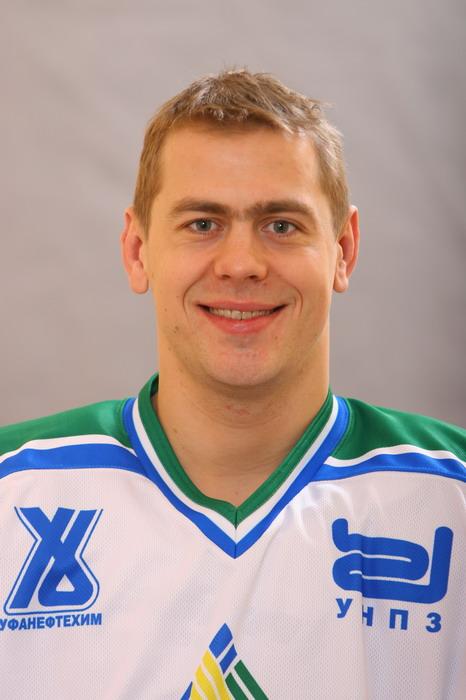 Фёдор Викторович Фёдоров -  известный действующий российский хоккеист, брат знаменитого российского хоккеиста Сергея Викторовича Фёдорова.
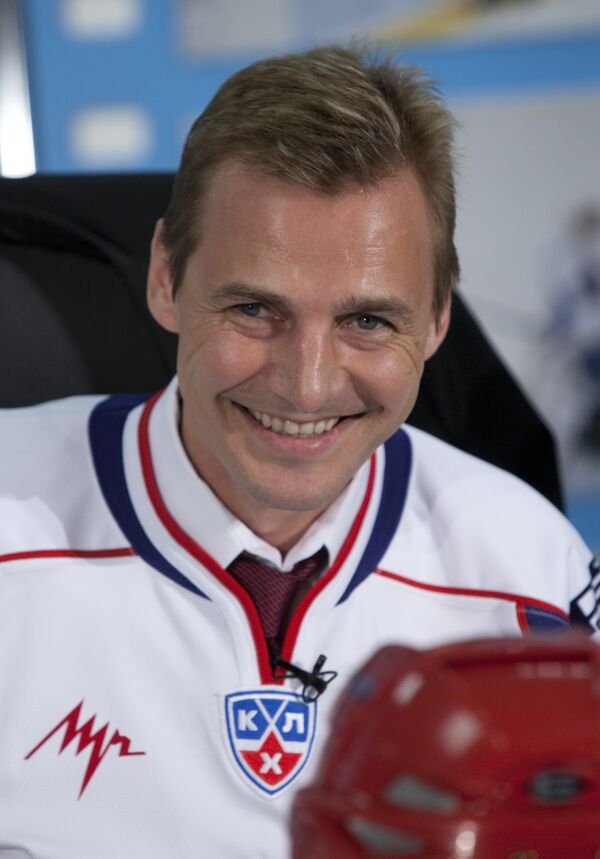 Владимир Борисович Антипов - хоккеист, четырёхкратный чемпион России, капитан ХК «Салават Юлаев».
Известные люди
Максим Кононенко -  журналист, соведущий программы «Реальная политика» на НТВ.
Андрей Малахов - телеведущий
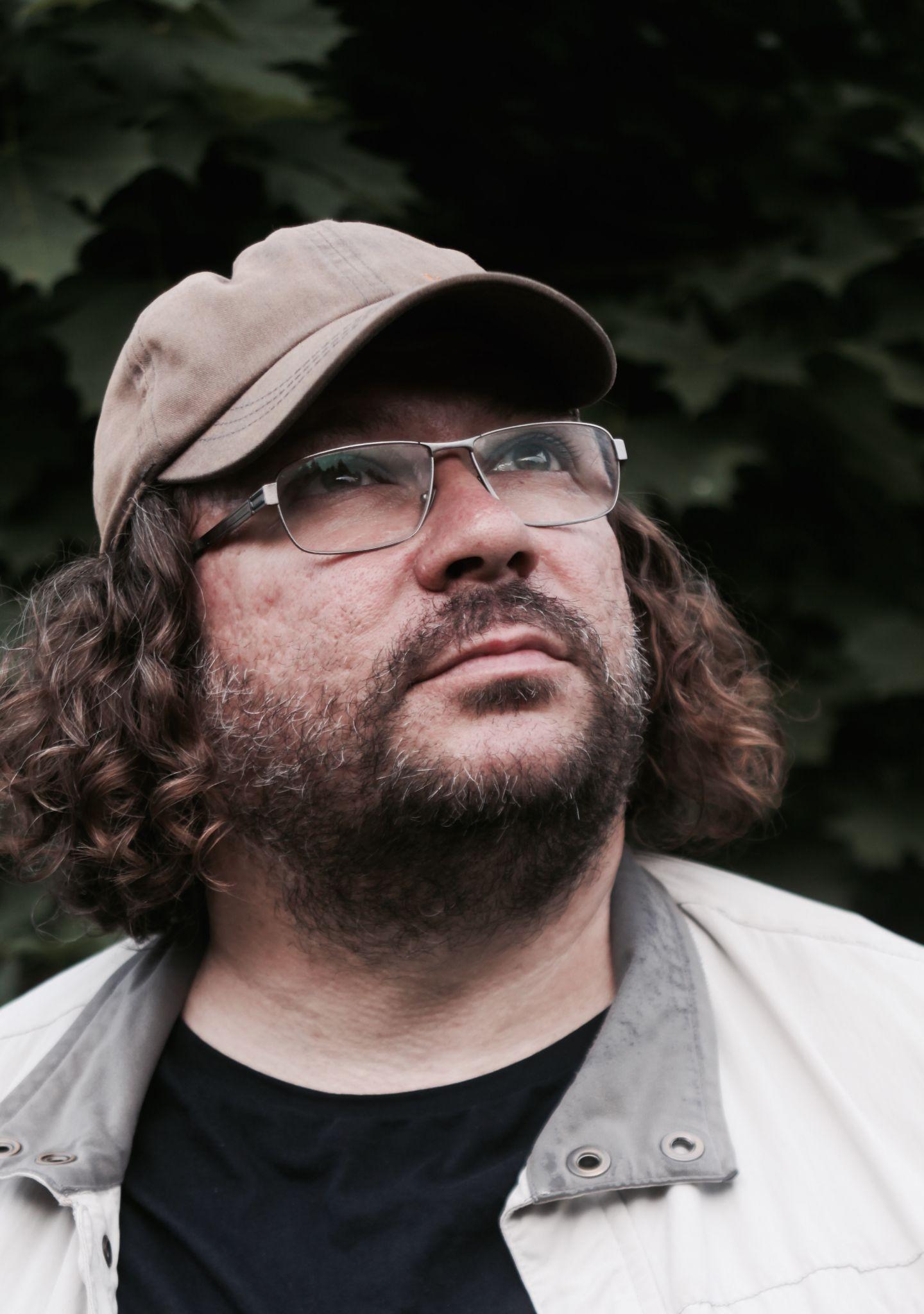 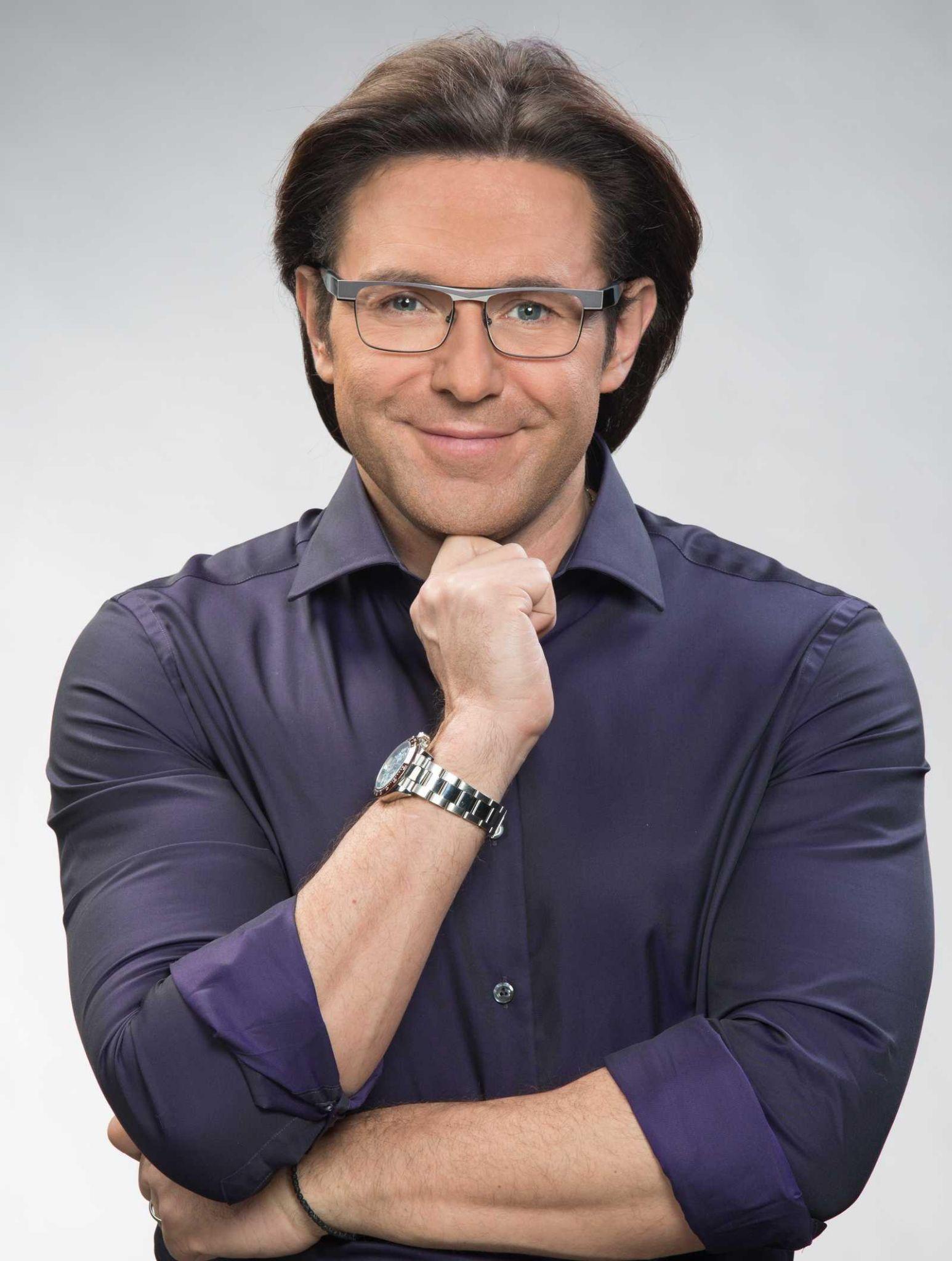 Известные люди
Евгений Рудин - DJ, композитор. Более известен как DJ Грув
Алексей Корзин - певец, выпускник «Фабрики Звёзд»
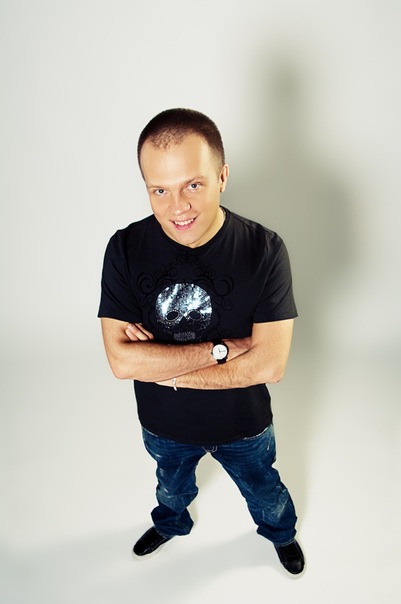 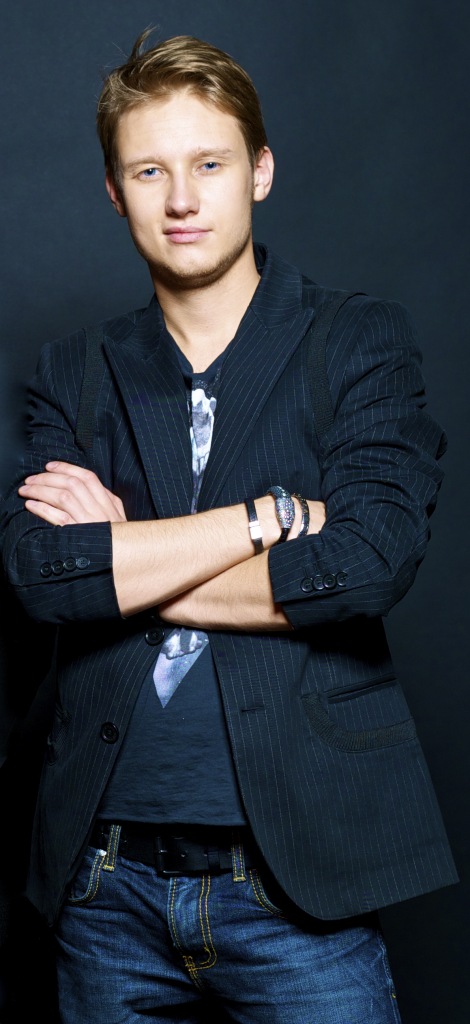 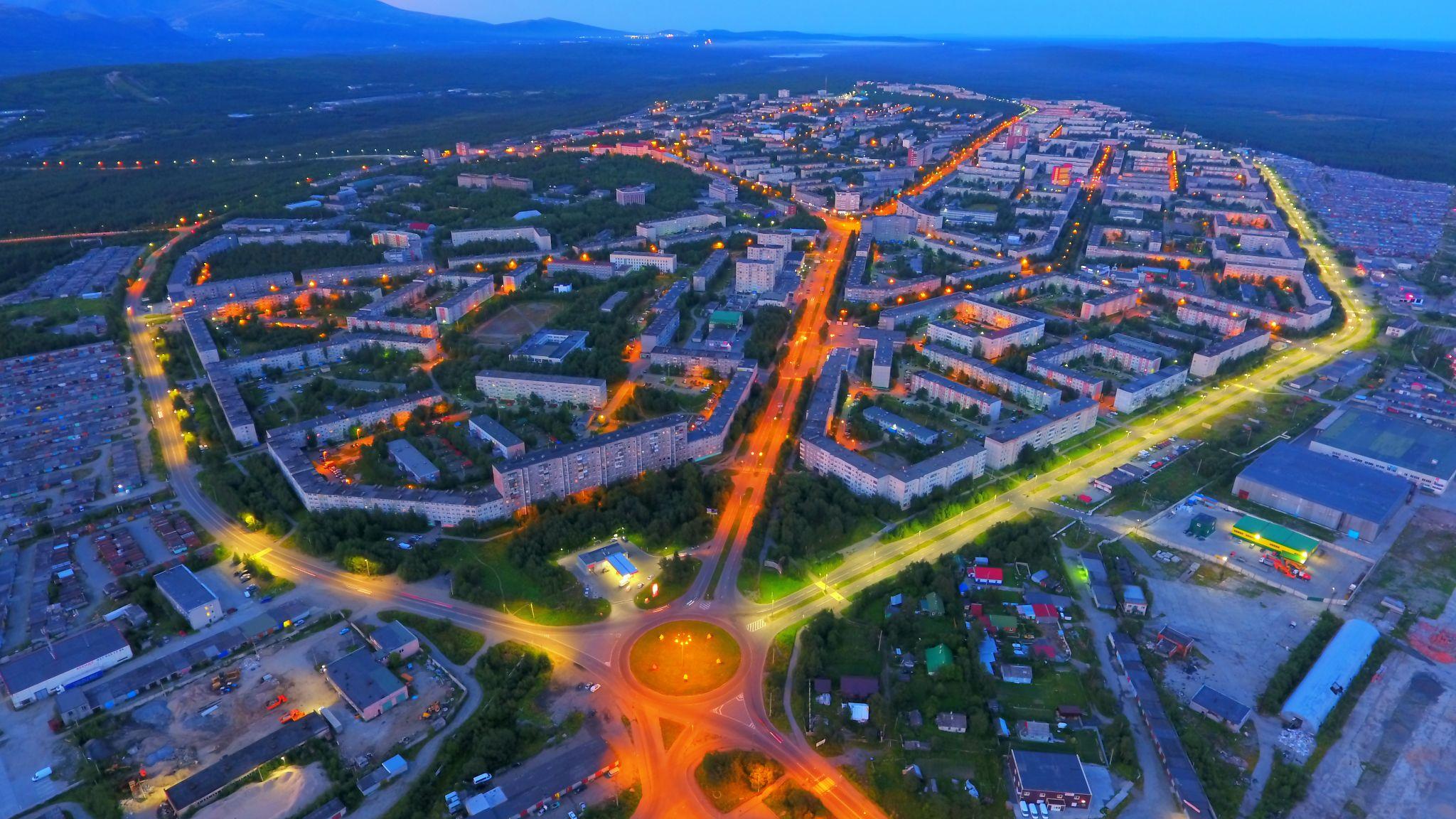 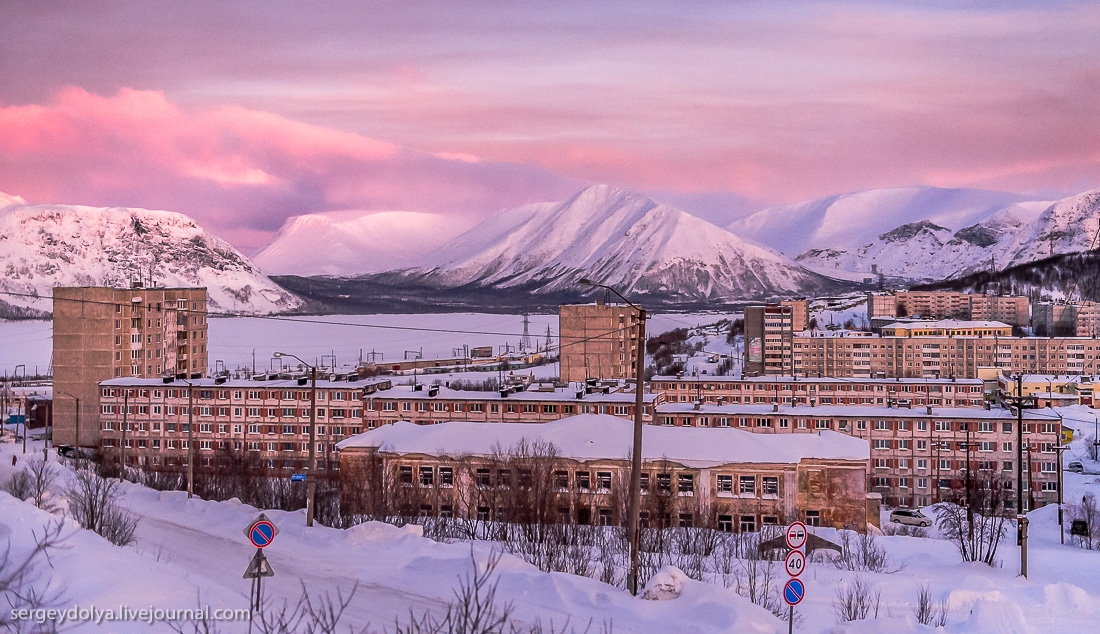 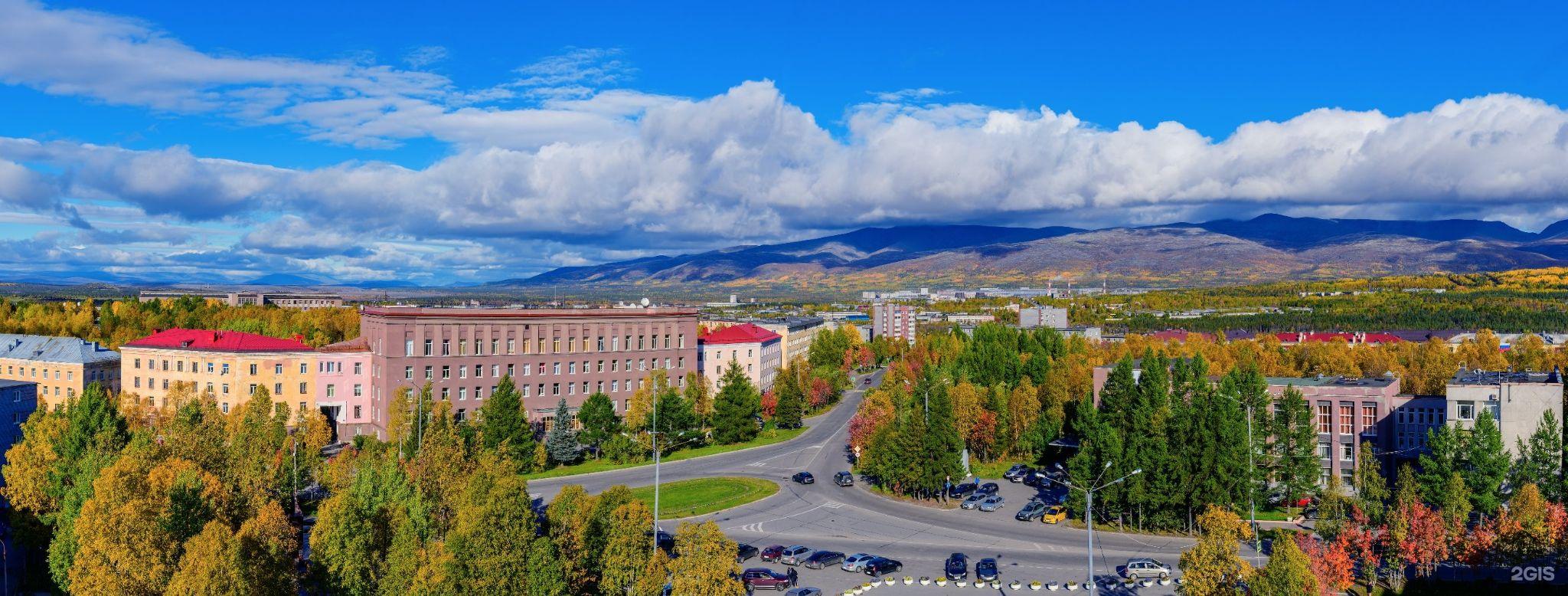 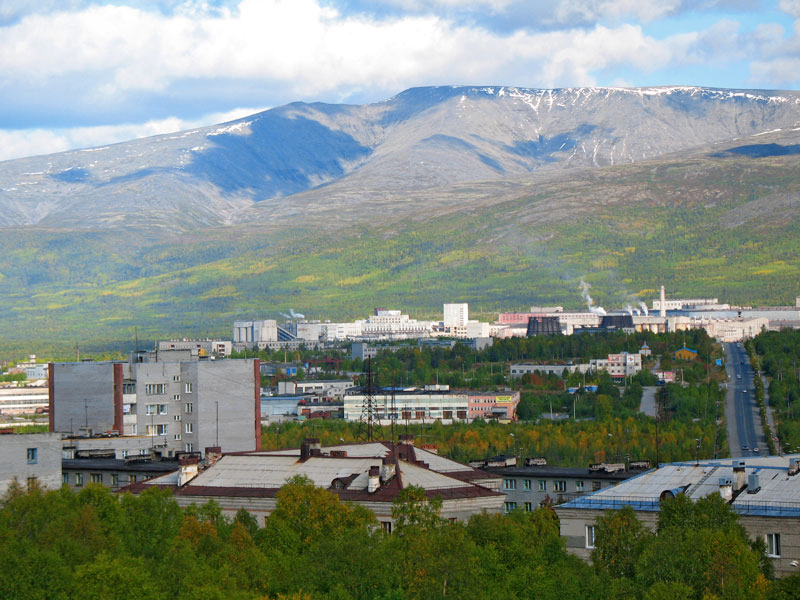 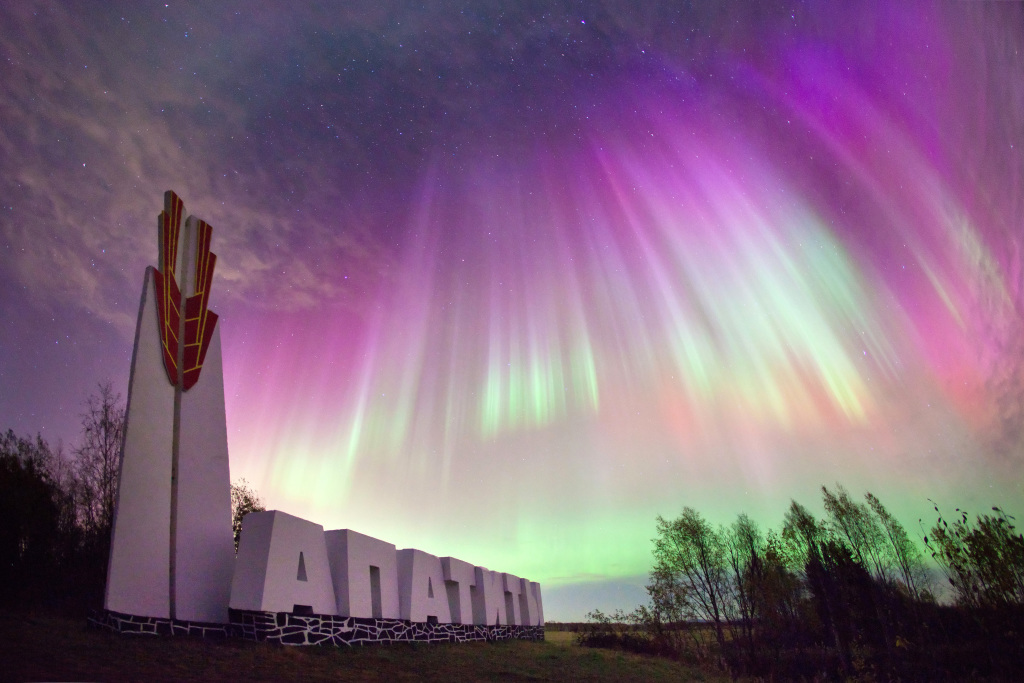 Полярные Зори
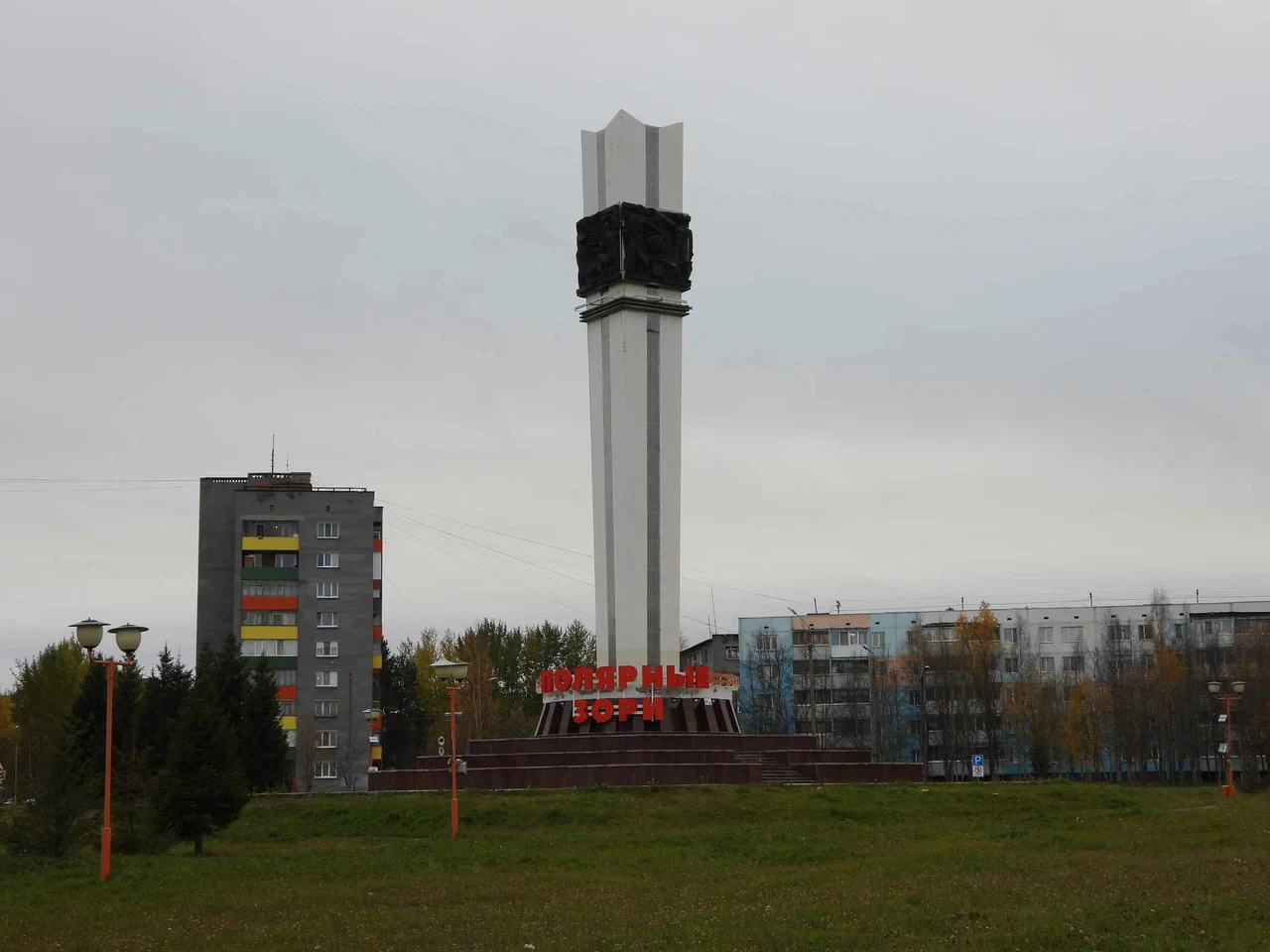 Общая характеристика
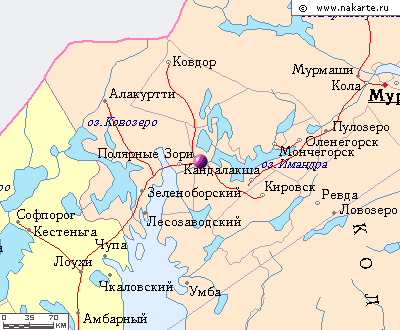 Полярные Зори – самый молодой город Мурманской области. Поселок строителей Кольской АЭС и энергетиков образовался в 1970-х годах. 
В 1991 году рабочий поселок Полярные Зори отнесен к городам областного подчинения. В этом же году часть территории, подчиненной городу Апатиты, была передана в ведение городу Полярные Зори.
Символика г. Полярные Зори
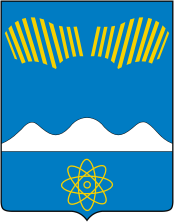 Герб выполнен в трех цветах, имеет прямоугольную форму с закругленными нижними краями. На синем фоне в верхней части изображены сполохи северного сияния; в центре расположено изображение гор, ниже в центре – знак "Мирный атом".
День пуска первого энергоблока Кольской АЭС – 29 июня – считается Днем города, отмечаемым в последнюю субботу июня.
Достопримечательности
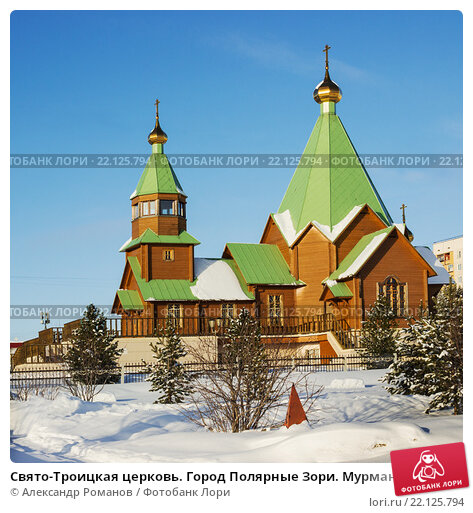 Свято-Троицкий храм города Полярные Зори начал действовать с 2002 года. Представляет собой двухэтажное здание. В храме располагаются две церкви. Нижняя его часть - церковь иконы Божией Матери Всецарицы. Верхняя часть - церковь Пресвятой Троицы. Каменный и деревянный этажи храма соединены со звонницей. Свято-Троицкий храм находится на перекрестке улиц Партизан Заполярья и Ломоносова.
Достопримечательности
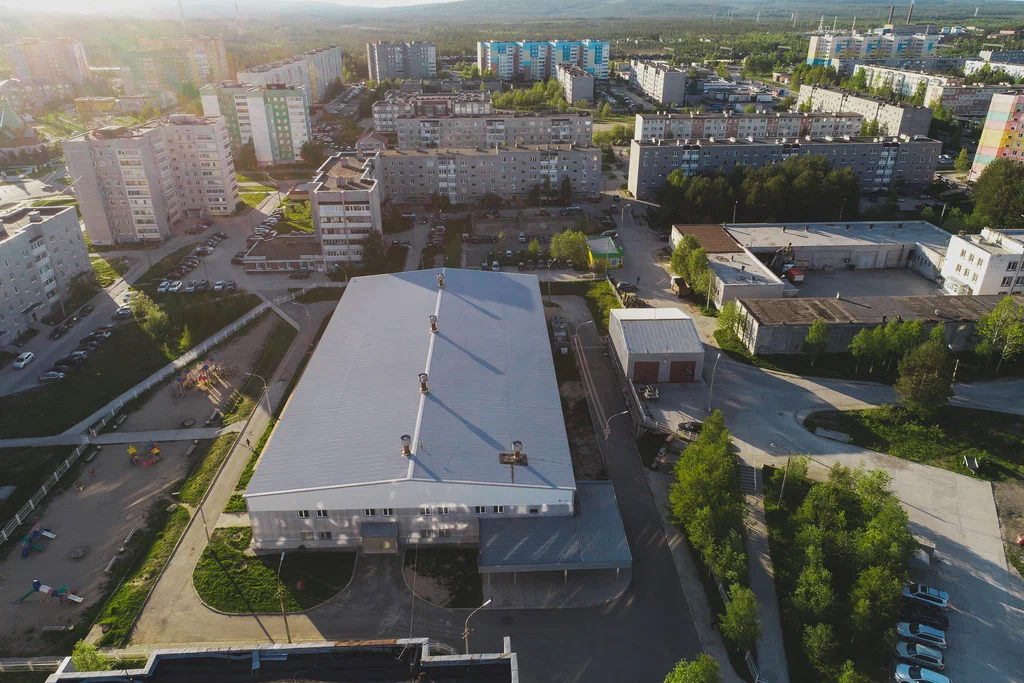 Город Полярные Зори имеет свою лыжную трассу и Ледовый дворец. В Ледовом дворце создан крытый ледовый каток для отдыха жителей. Работают секции хоккея, хоккея с мячом, фигурного катания.
Достопримечательности
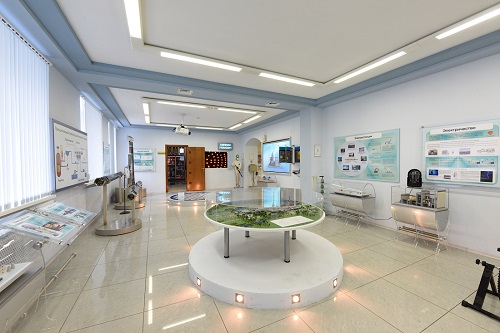 Музей организован при информационном центре Кольской АЭС. Постоянная экспозиция рассказывает о физических и химических основах атомной энергетики.
Достопримечательности
Гостям города непременно надо посетить местный Драматический театр. Поскольку заполярное искусство отличается от европейского, будет интересно посмотреть на местные оригинальные решения.
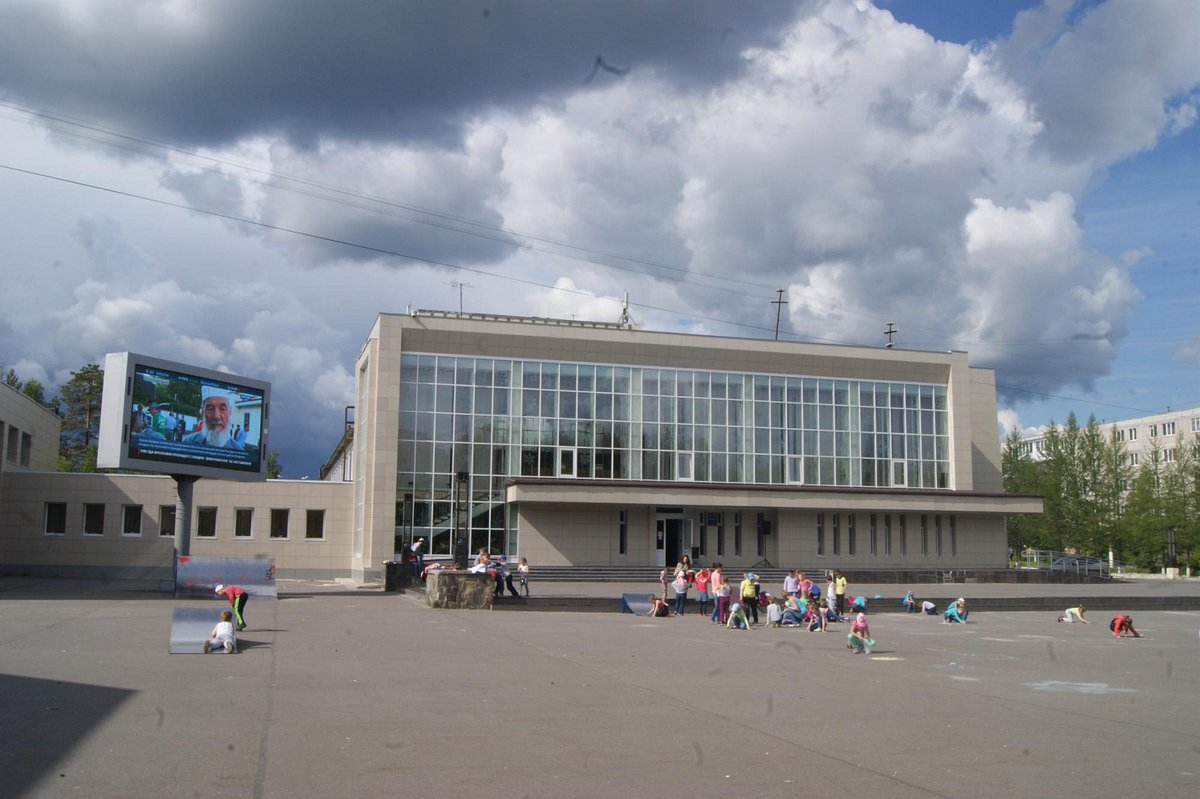 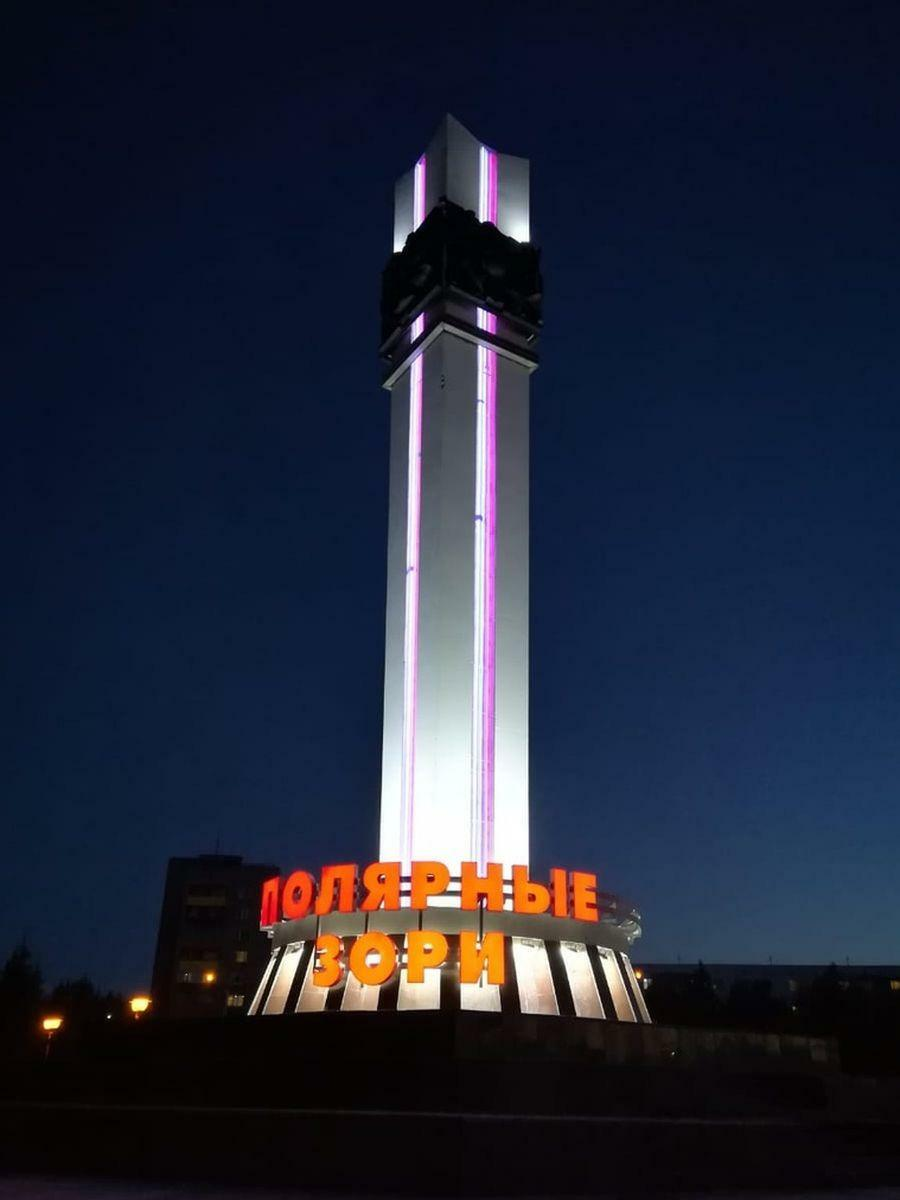 Достопримечательности
В городе Полярные Зори достаточно мест, интересных гостям города. При въезде в город установлена стела. Это высокое сооружение, красиво подсвеченное ночью.
Достопримечательности
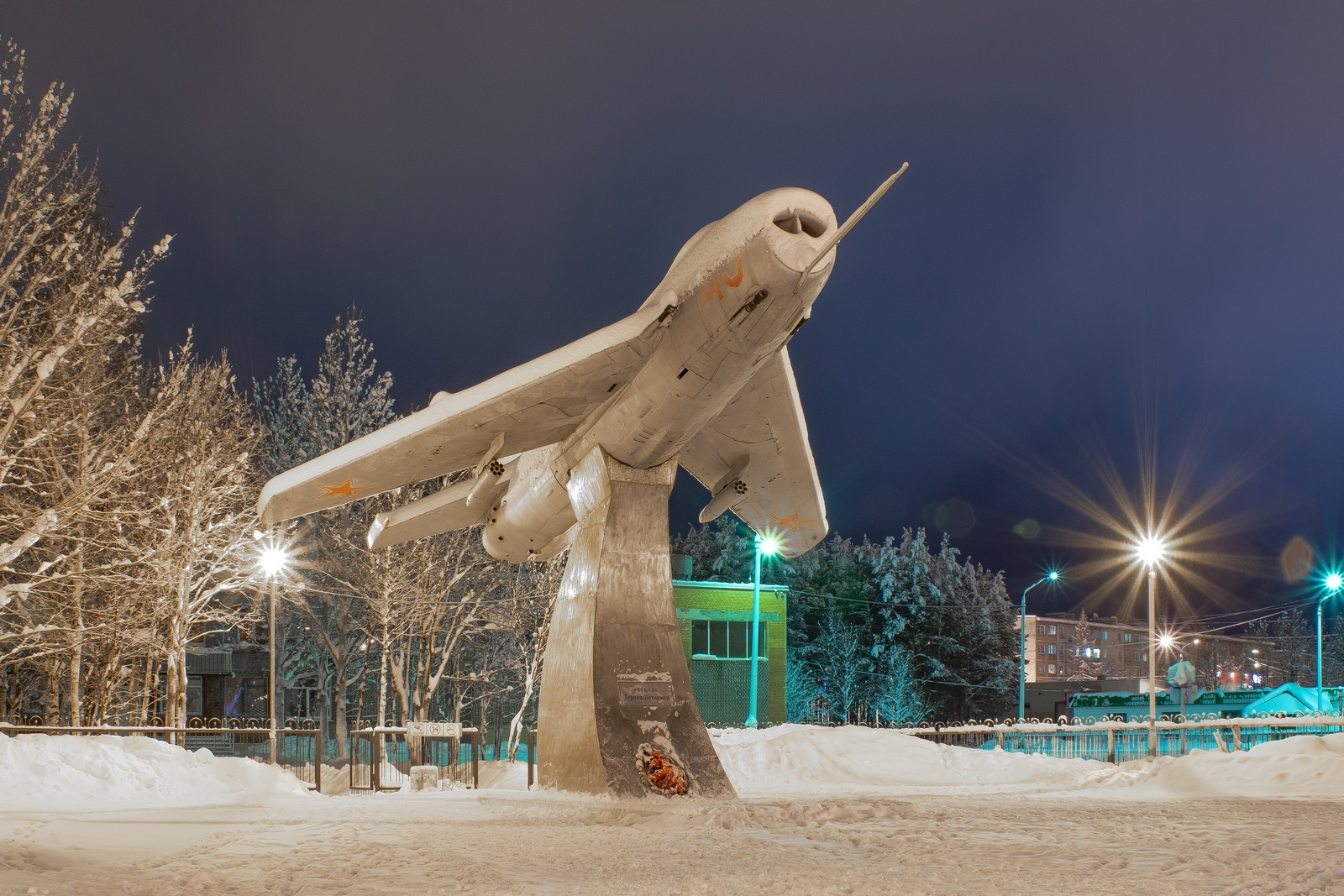 Памятник истребителю-перехватчику МиГ-19С в г. Полярные Зори.

До 2002 года памятник находился в соседнем авиагарнизоне Африканда, где с 30-х годов базировались авиаполки ВВС.
Известные люди
Роман Олегович Агеев -  российский актёр театра, кино и дубляжа.
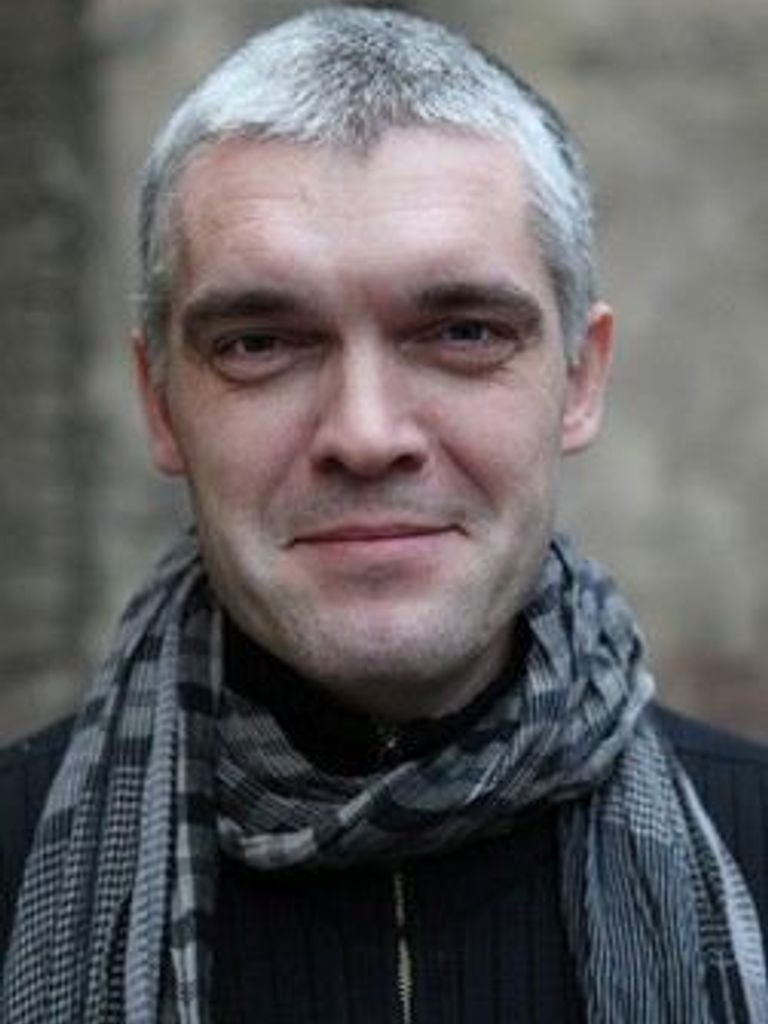 Иван Иванович Ершов — российский футболист, защитник.
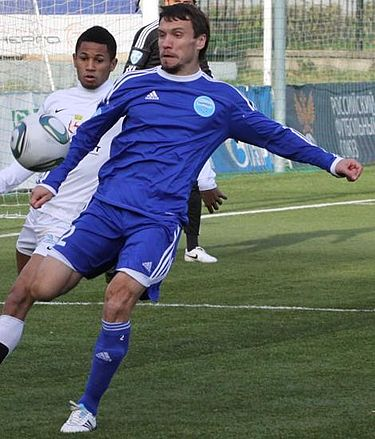 Известные люди
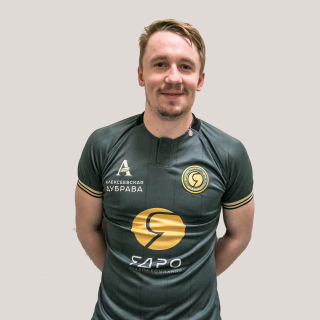 Марина Владимировна Сергина — российская хоккеистка, нападающий. Участница зимних Олимпийских игр 2010 года.
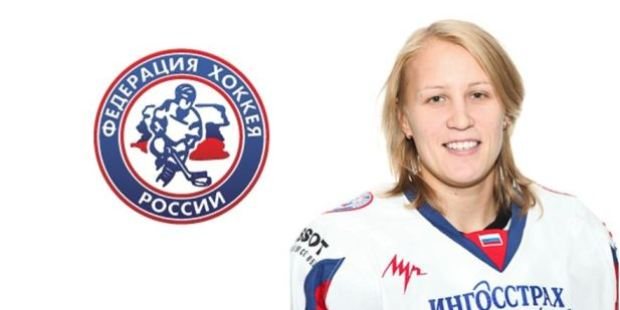 Владимир Юрьевич Ульдяков — российский футболист, полузащитник.
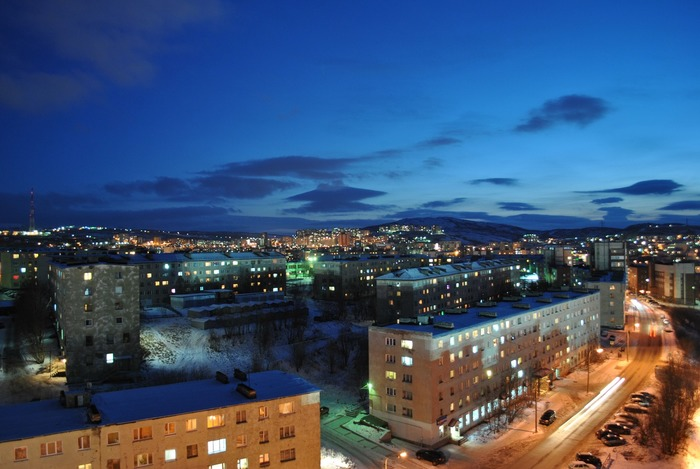 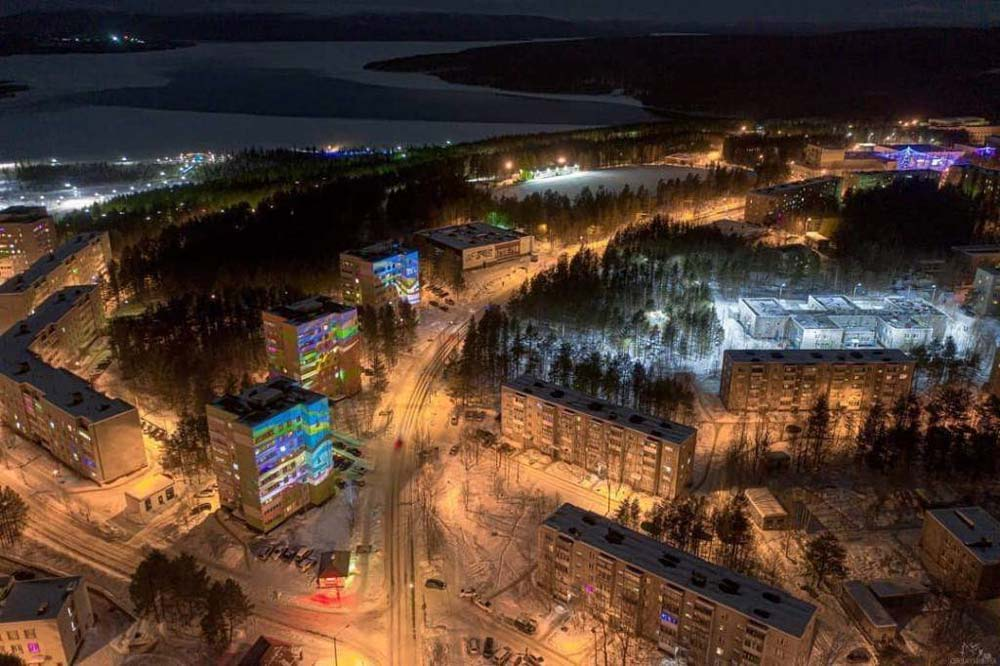 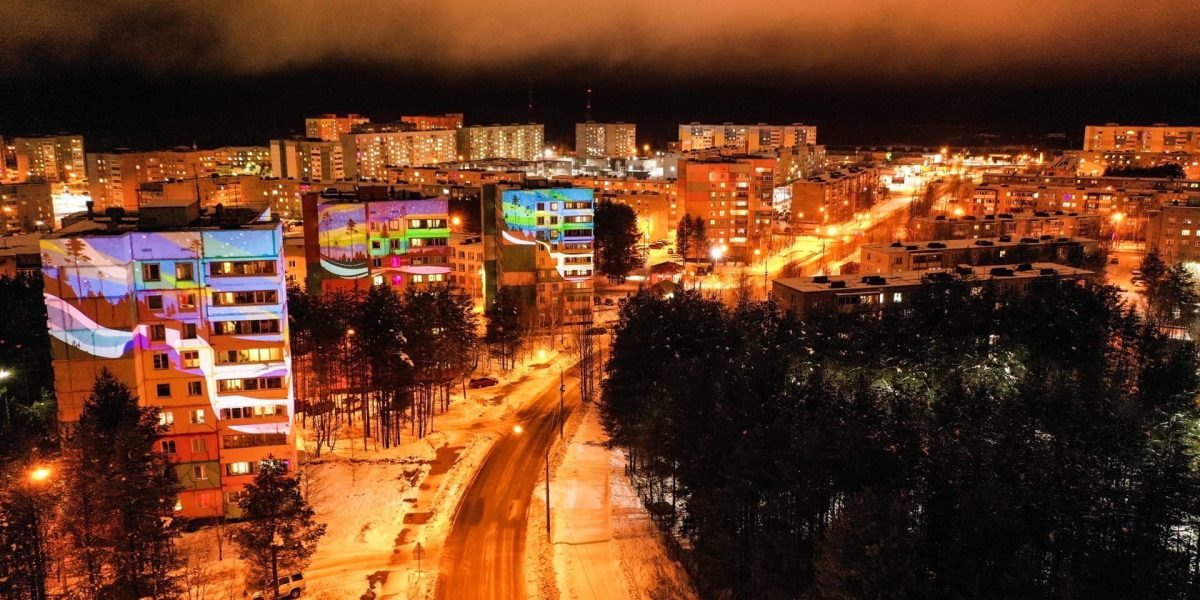 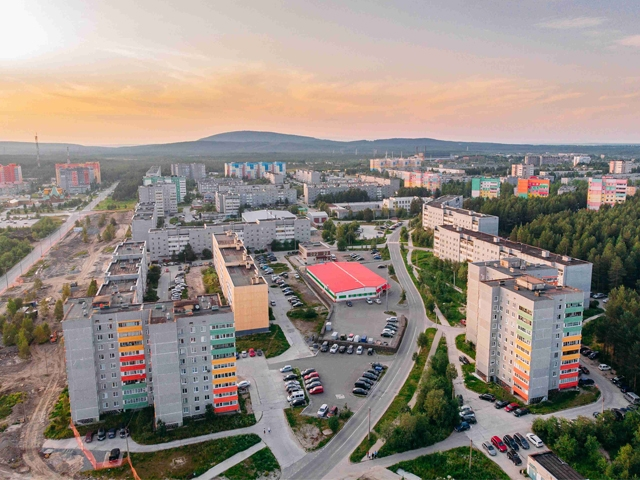 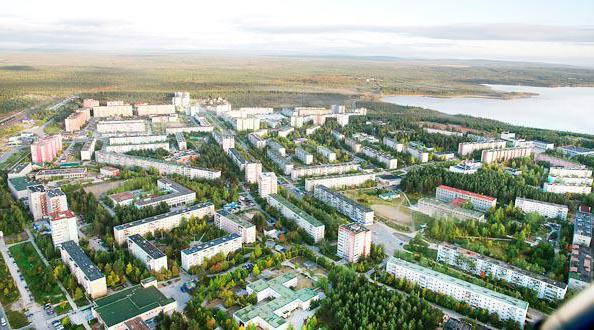